Детский сад «Елочка» с.Усть-Порозиха,филиал МБДОУ-детский сад «Березка» с.Шипуново
Тематический день

«Один день без игрушек»
с.Усть-Порозиха
2025 год
Детский сад «Елочка» с.Усть-Порозиха,филиал МБДОУ-детский сад «Березка» с.Шипуново  –
территория детства
МЫ ГОРДИМСЯ тем, что мы воспитатели, а еще больше мы гордимся тем, что работаем в  детском саду "Елочка" потому-что у нас...
14 - юных мечтателей и фантазеров!
28 - грамотных, образованных и отзывчивых
родителей!
2 - талантливых и креативных педагога.
7% наших детей посещают кружки Центра детского творчества.
70% семей нашего детского сада принимают активное участие в физкультурно-оздоровительных
мероприятиях.                                                        90% наших детей принимают участие в районных,всероссийских конкурсах.
Достигнутые результаты нашего дружного
коллектива - это ли не повод для ГОРДОСТИ????!!!
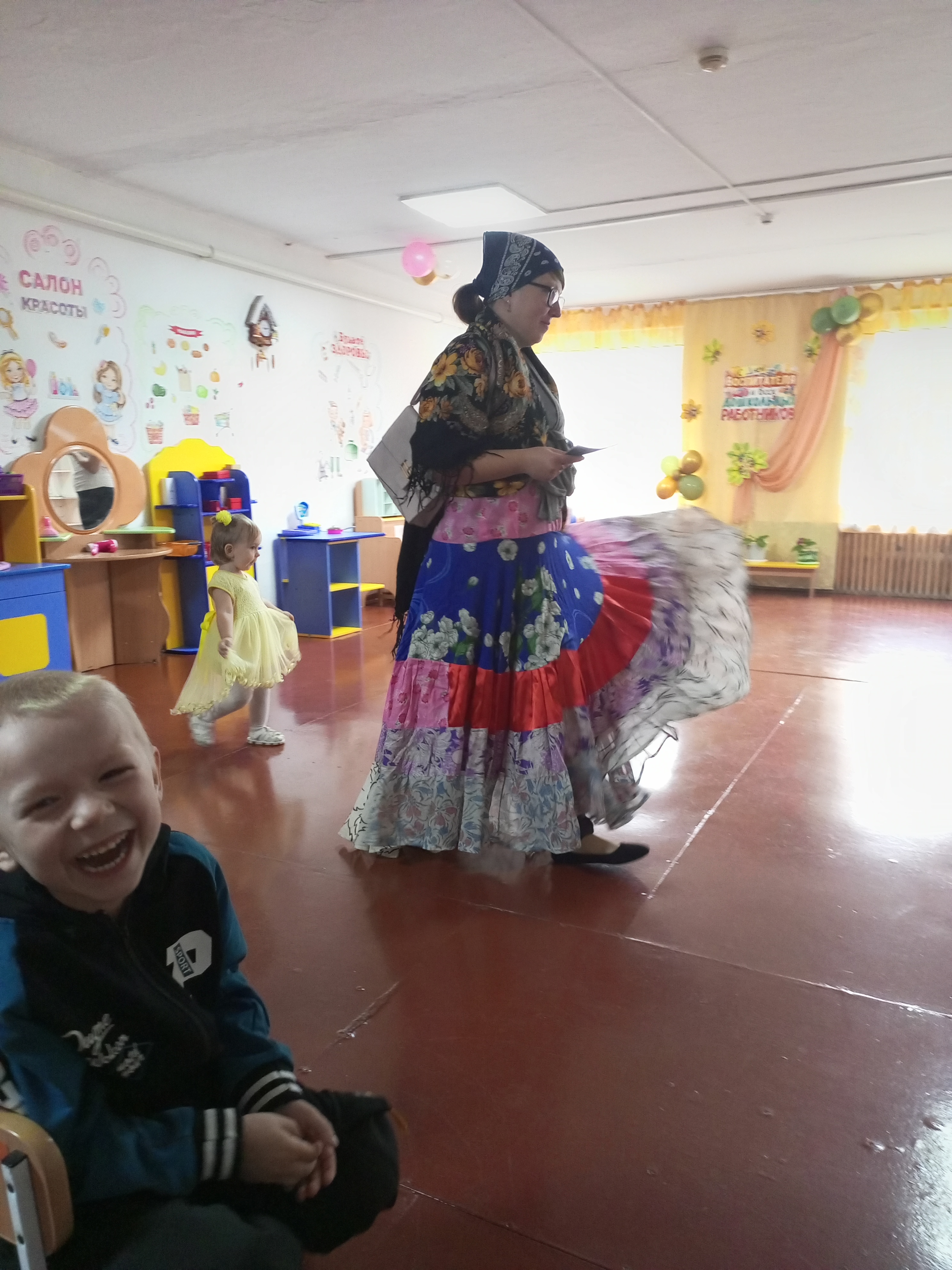 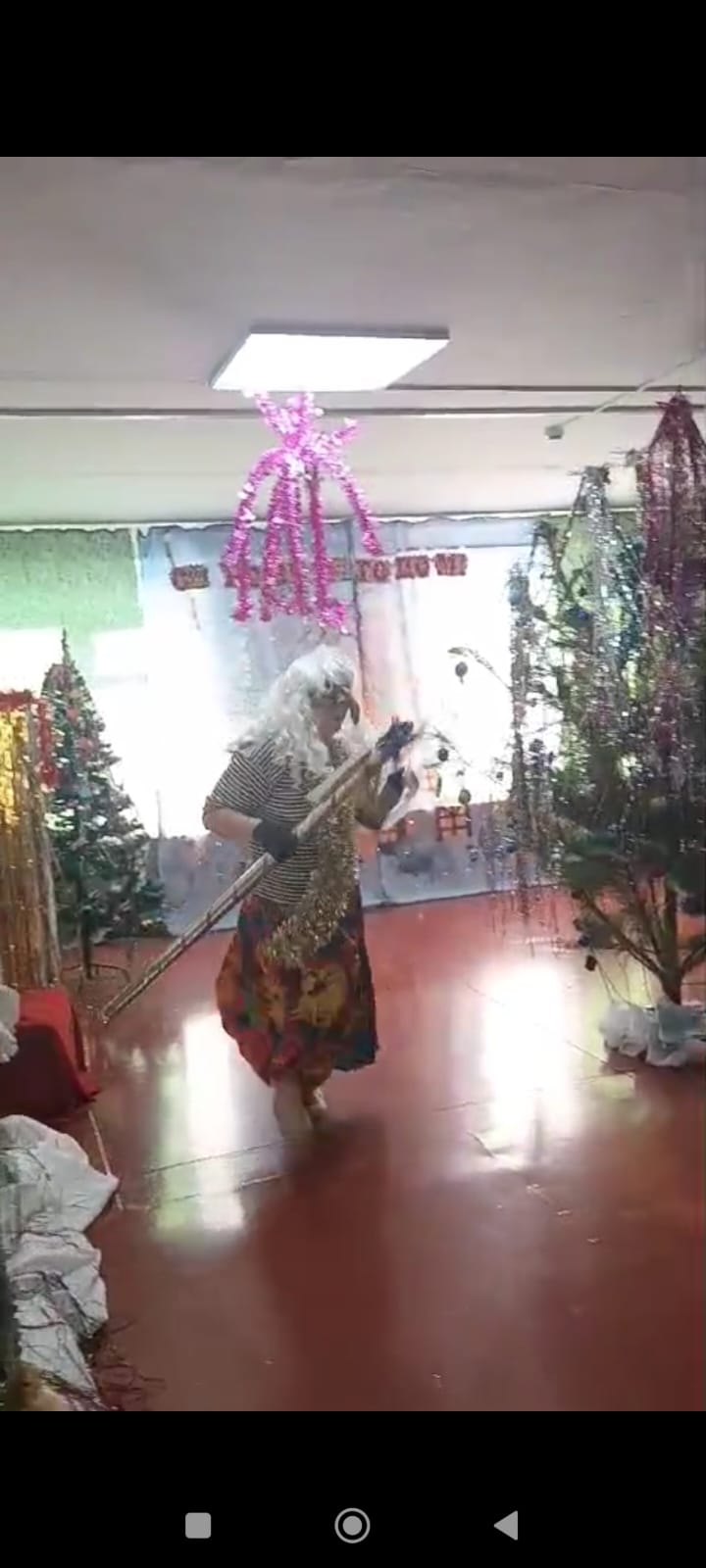 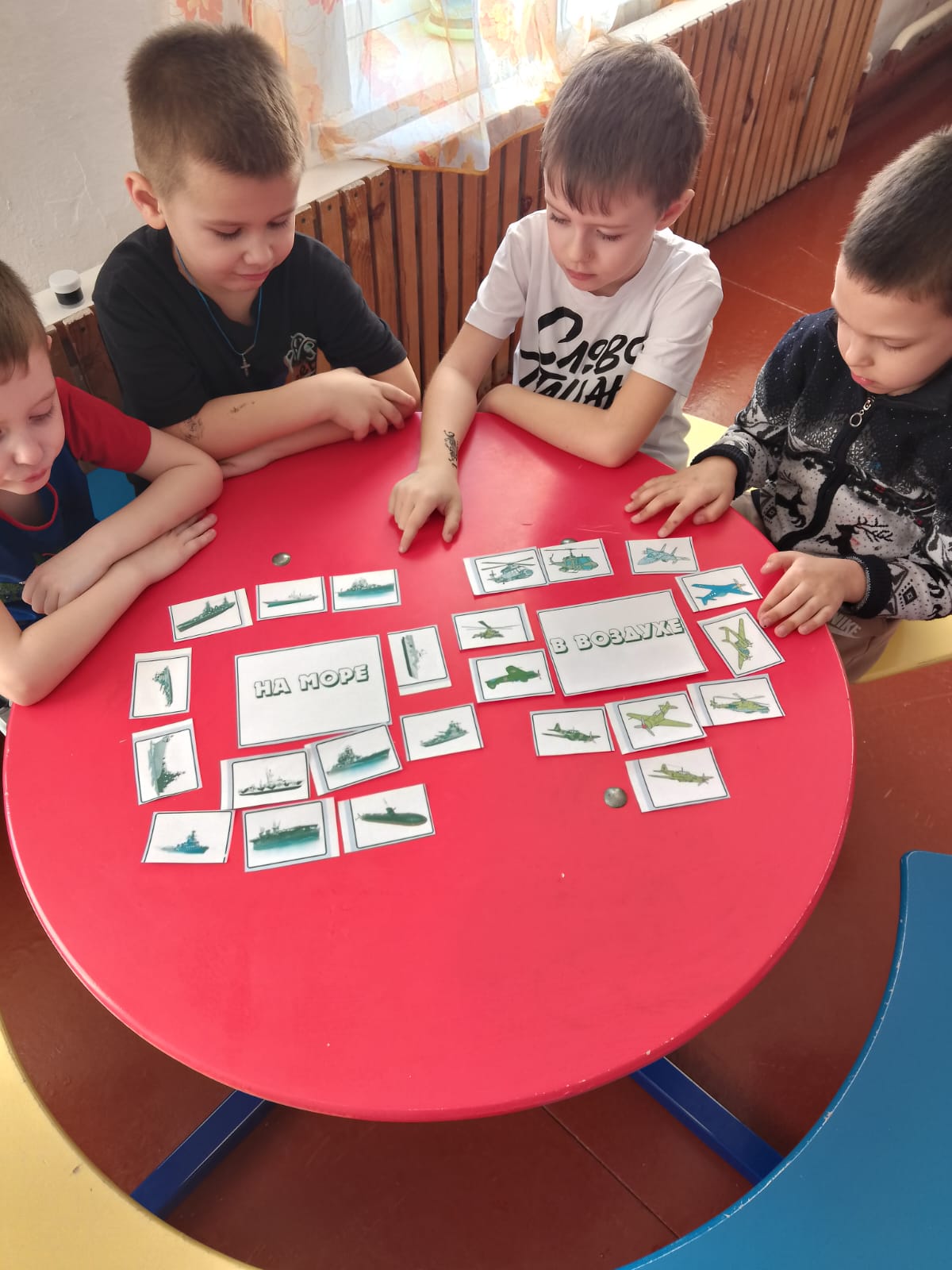 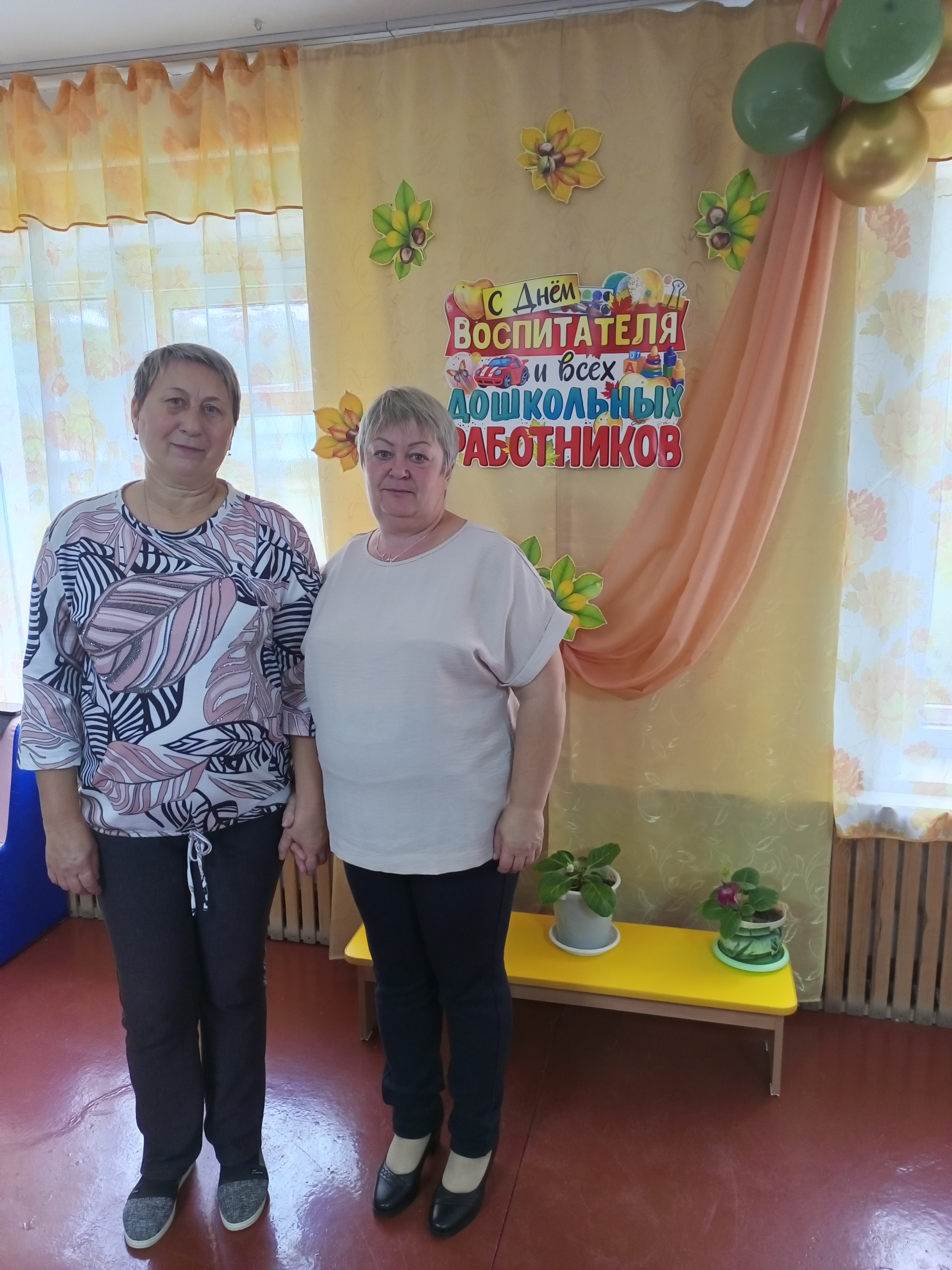 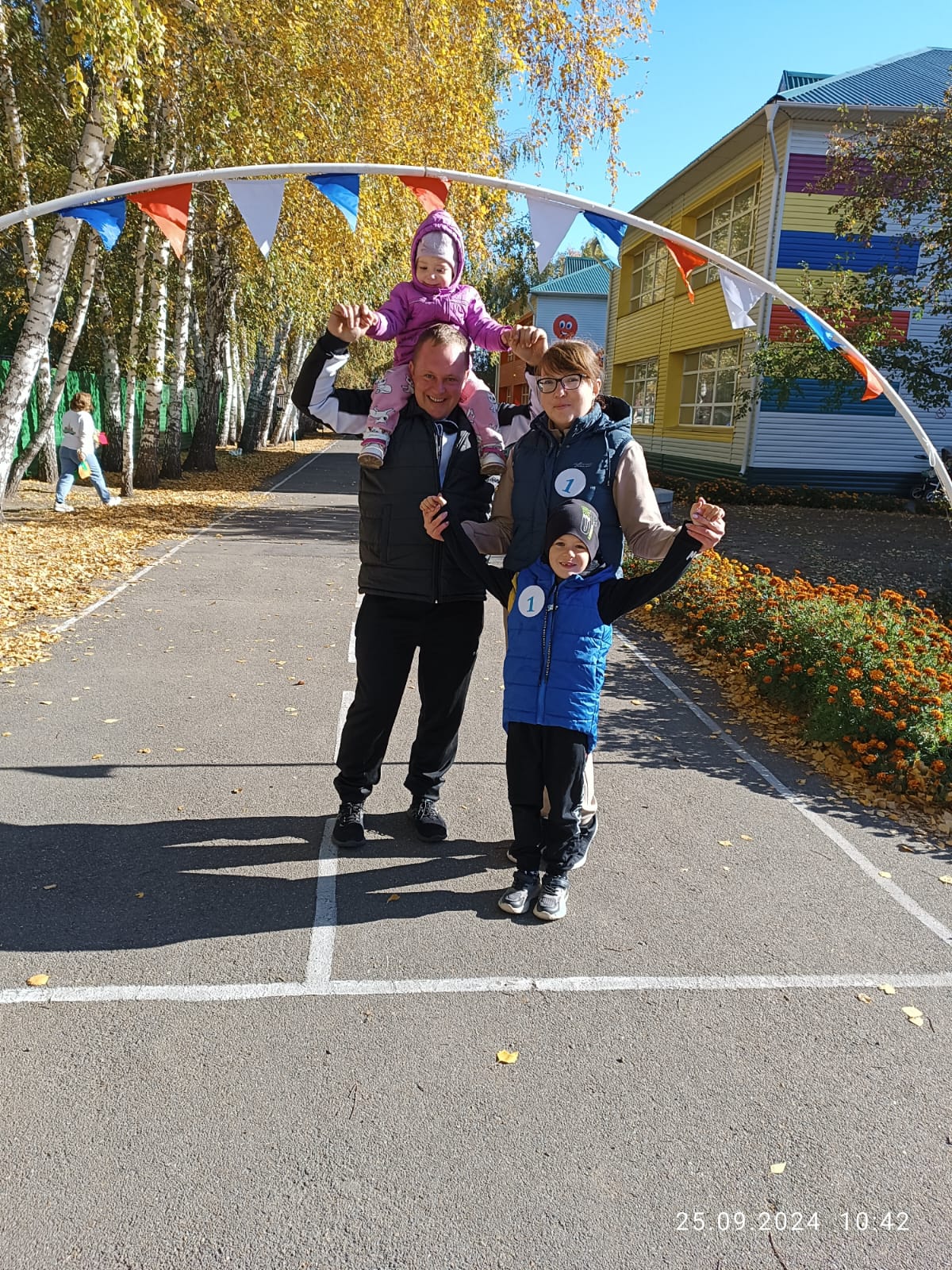 Условия, созданные в МБДОУ - детский сад
Как нам это удается?
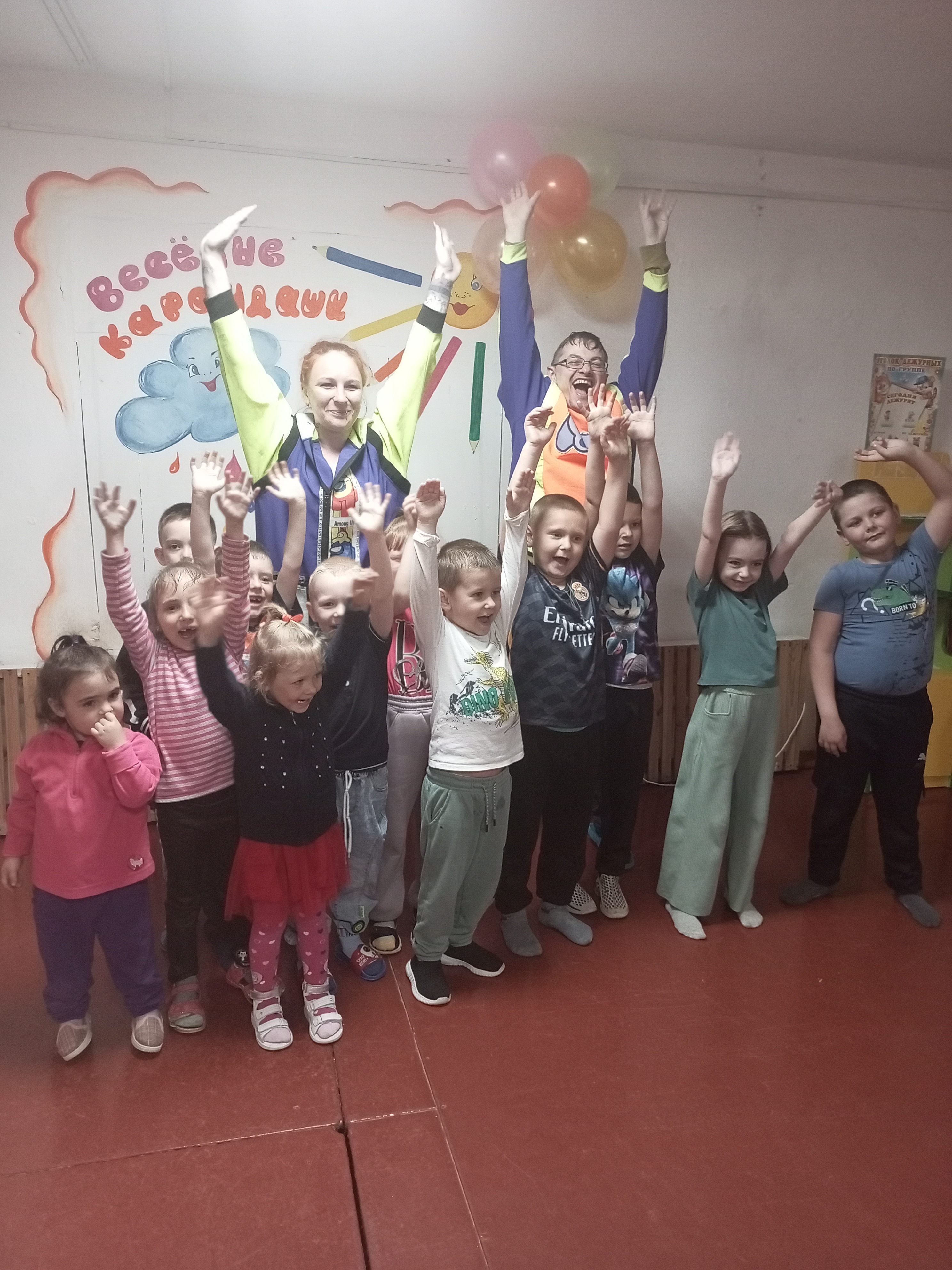 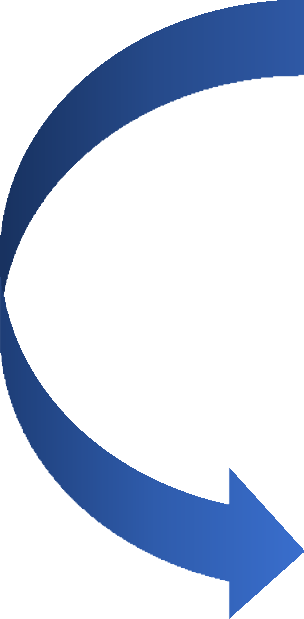 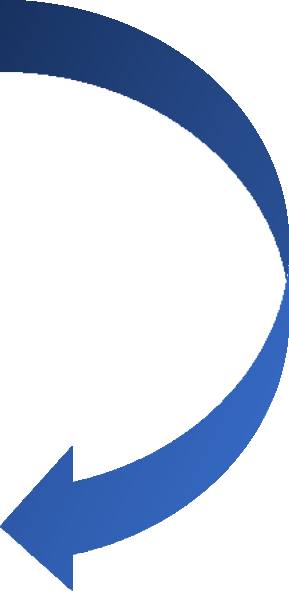 Условия, созданные в детском саду   
                     «Елочка» для проявления             
                        творческих способностей
             • создание творческой атмосферы;
      • культивирование интереса к инициативам и      
         новшествам;
     • создание социокультурных и
 материальных (экономических) условий для     
 принятия и действия разнообразных нововведений;
                 • инициирование поисковых
              образовательных систем и    механизмов их
всесторонней поддержки;
         • интеграцию наиболее перспективных     
       нововведений и продуктивных проектов в
ДОУ.
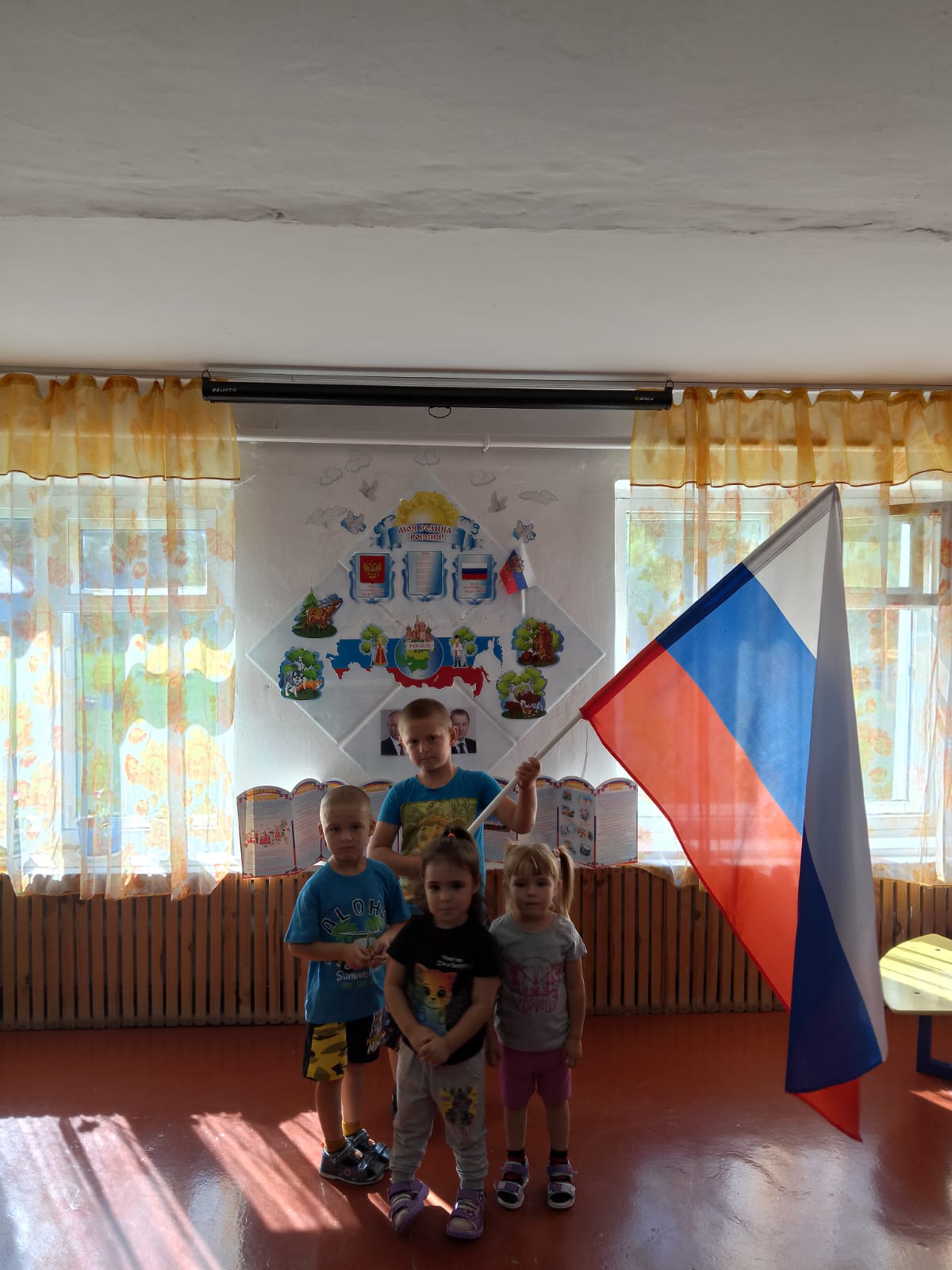 Тематический день                                 Тематический день — это                                                                     систематизированный день,                                                              в основу которого положена                                              определенная идея                                        Необходимые условия для                                                        проведения тематических дней:                                                          -идея.                                                          -цель.                                                      -задачи.                                                           -категория воспитанников                                           - время и место                                         - содержание- результат                                                -план подготовки                                                -план проведения                                                        -сценарии проведения                                              - изюминка дела                                 - финал
День Российского флага
Покровские посиделки
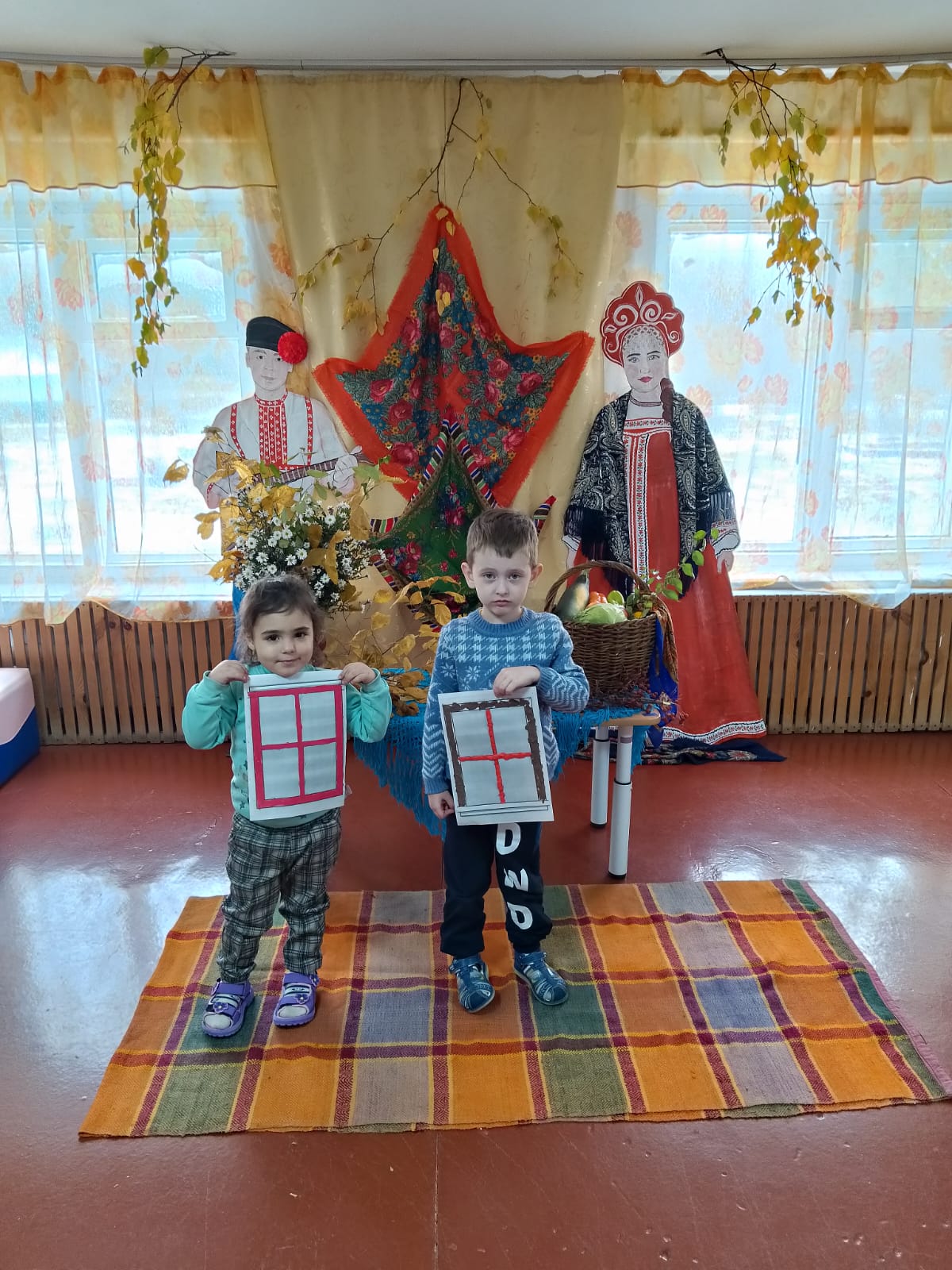 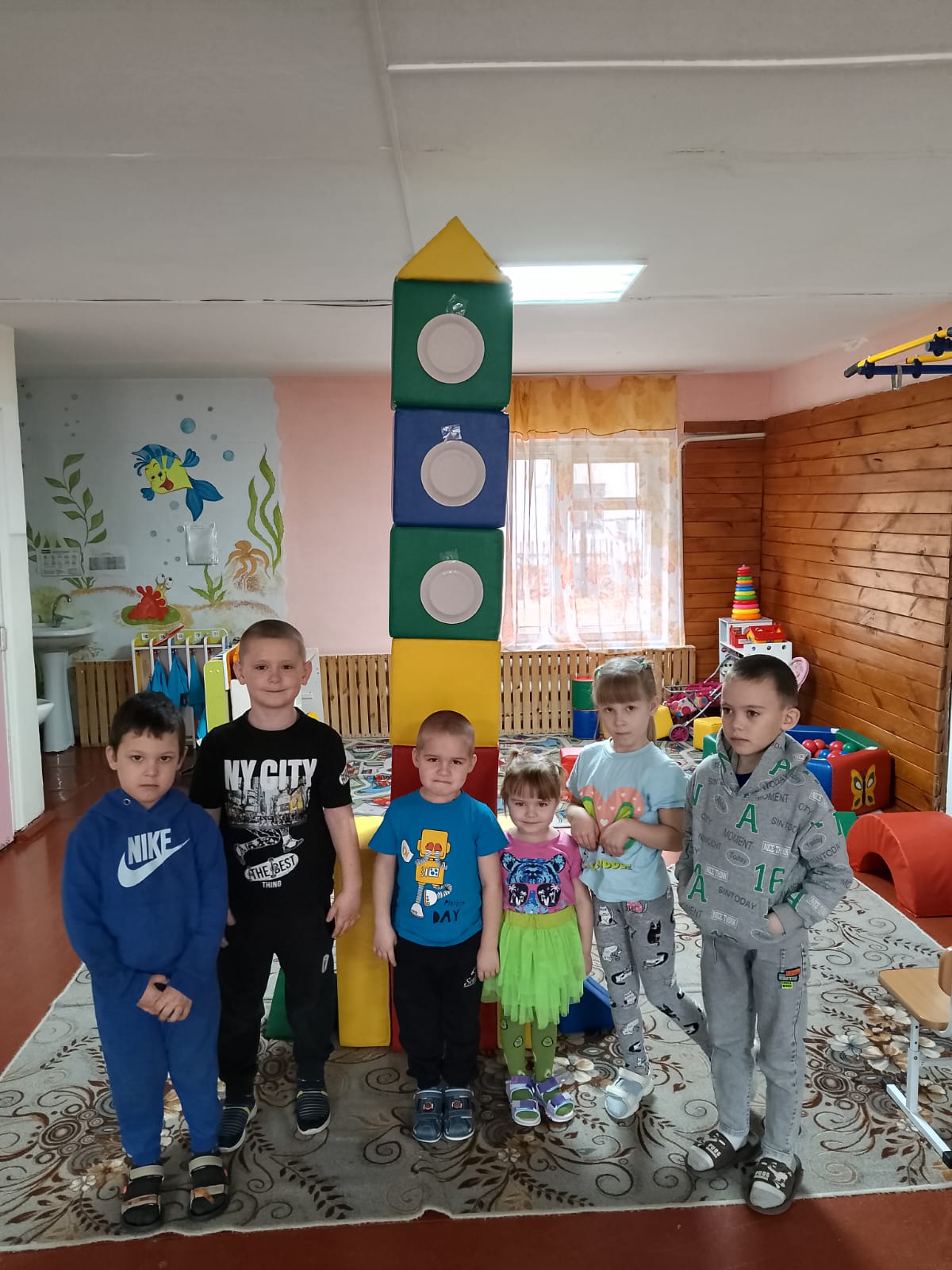 День Космоса
Принципы тематического дня
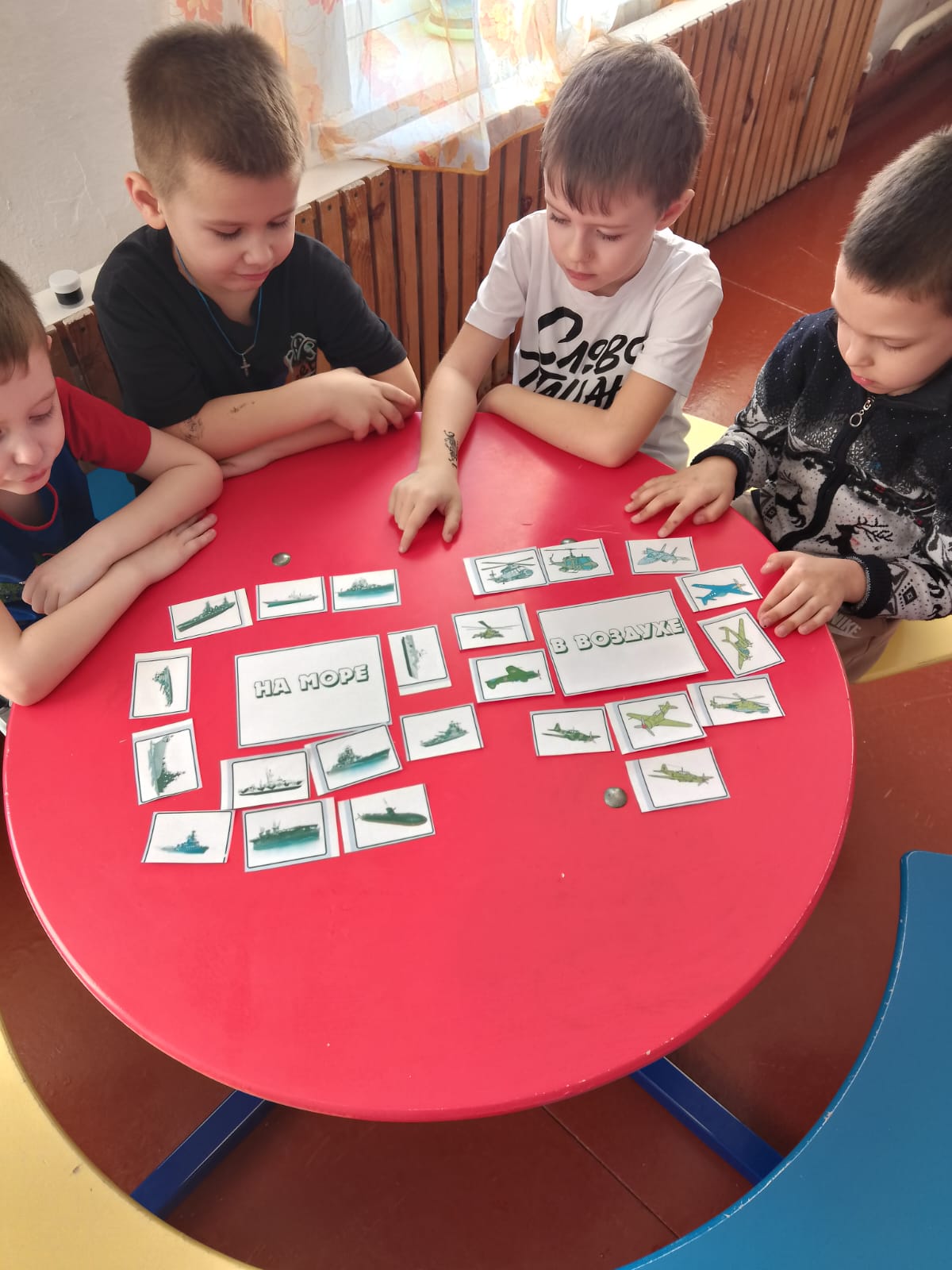 Комплексно-тематическое      
    планирование

     Интеграцию
    образовательных областей

   Разнообразные виды детской    
    деятельности и формы их  
      организации
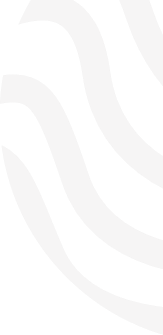 Условия для составления сценария тематического дня
Сценирование  –
              это проектирование детьми и       
         взрослыми среды 
   развития,  где могут
проявляться различные виды
деятельности
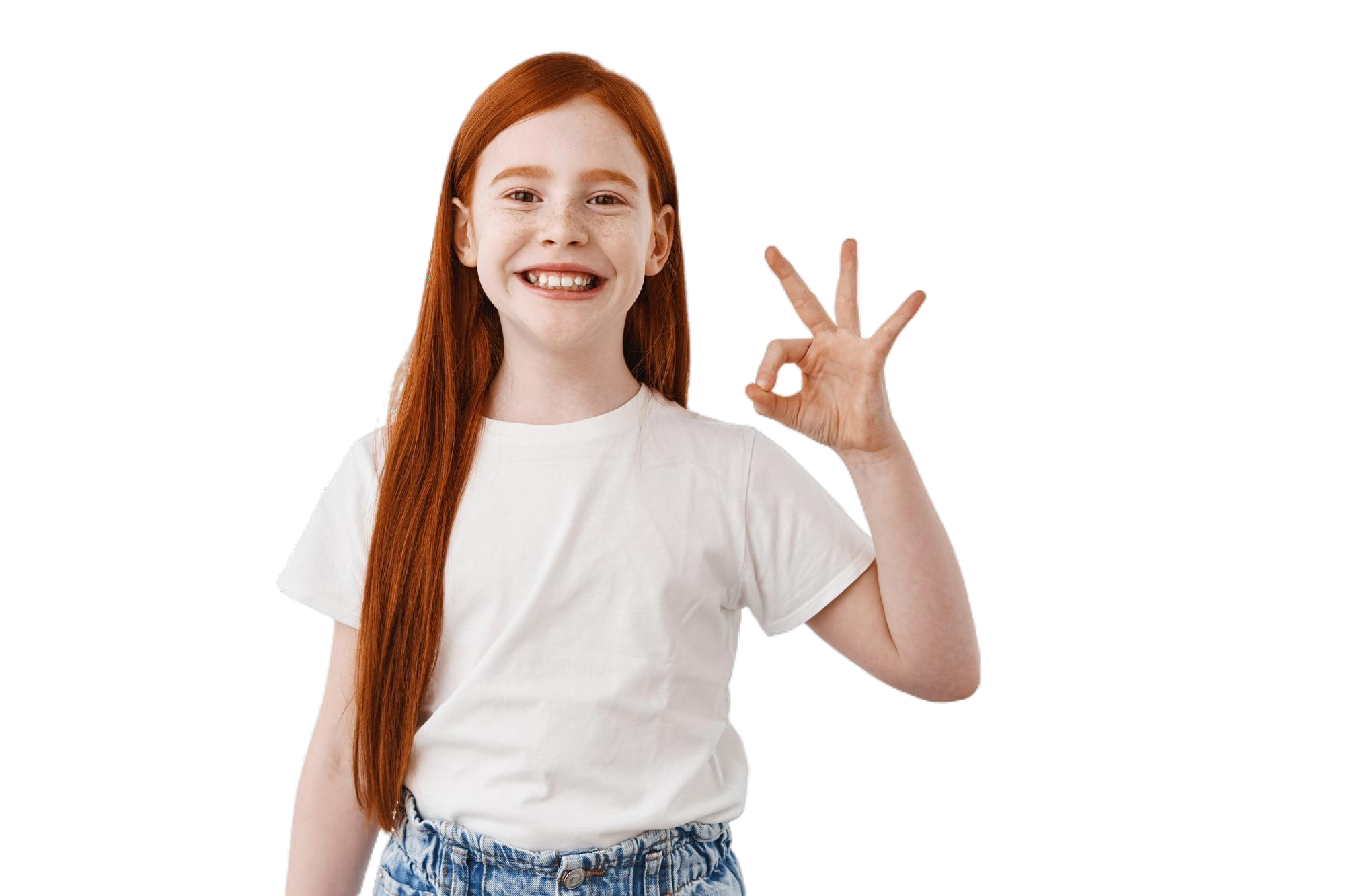 Оценить уровень своей работы, 
обстановку и условия
Выявить цели и задачи
Наметить результаты работы
Выбрать оптимальные формы
Этапы подготовки к проведению тематического дня«Один день без игушек»

     Активизация родительской общественности : беседы, обсуждения, информированность;

     Организация группового пространства: освобождение группы от игрушек и шкафов;
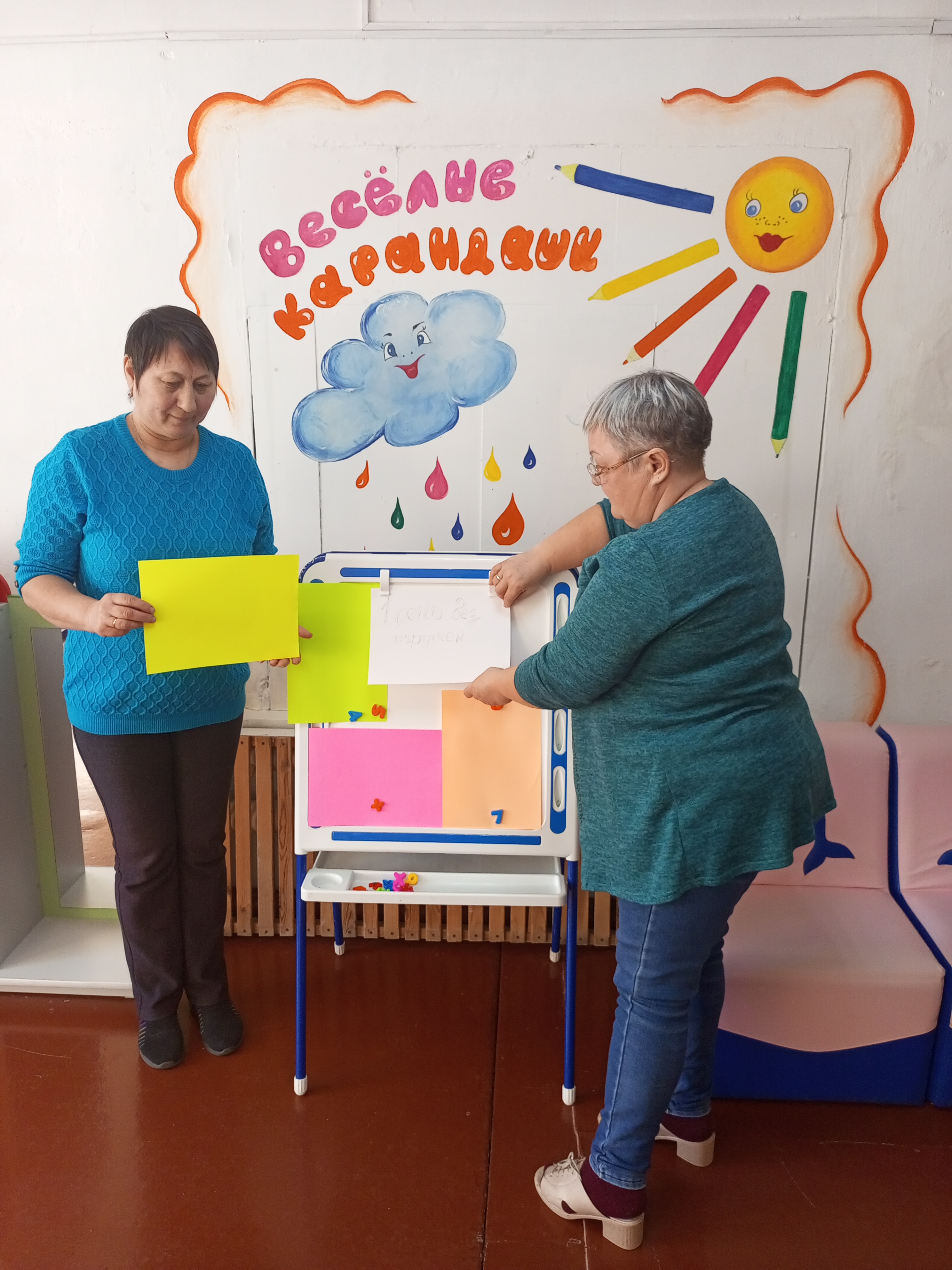 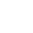 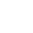 Заготовка	«материала»: коробки, ткани, веревки и т.д.;
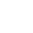 Планирование режимных моментов: утренний прием, гимнастика, прогулка;
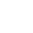 Работа творческой группы
Составление сценариев.
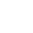 Организация группового пространства
Основная цель педагога на данном этапе создать условия для свободного выбора детьми деятельности и развития у них воображения и творчества.
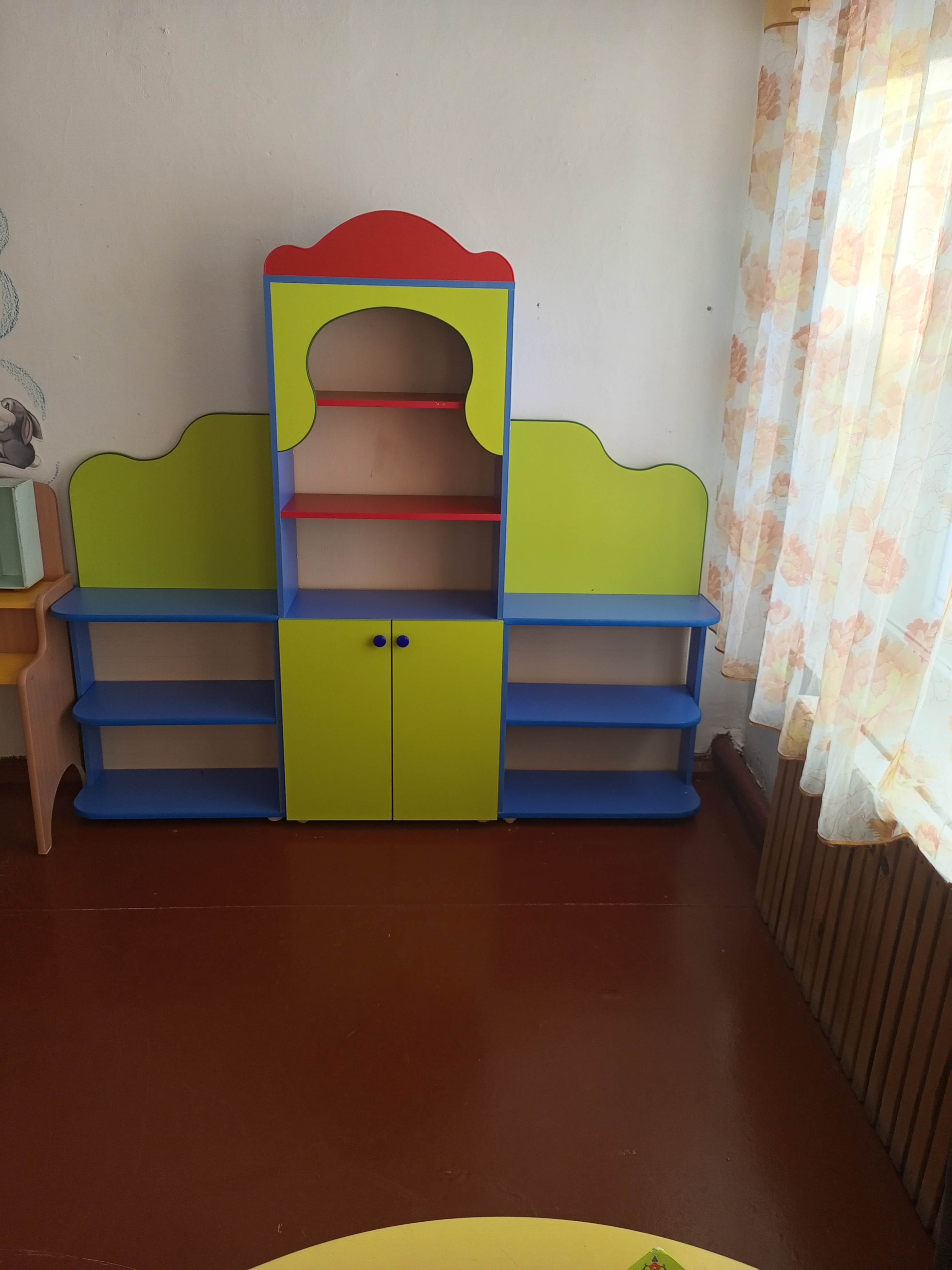 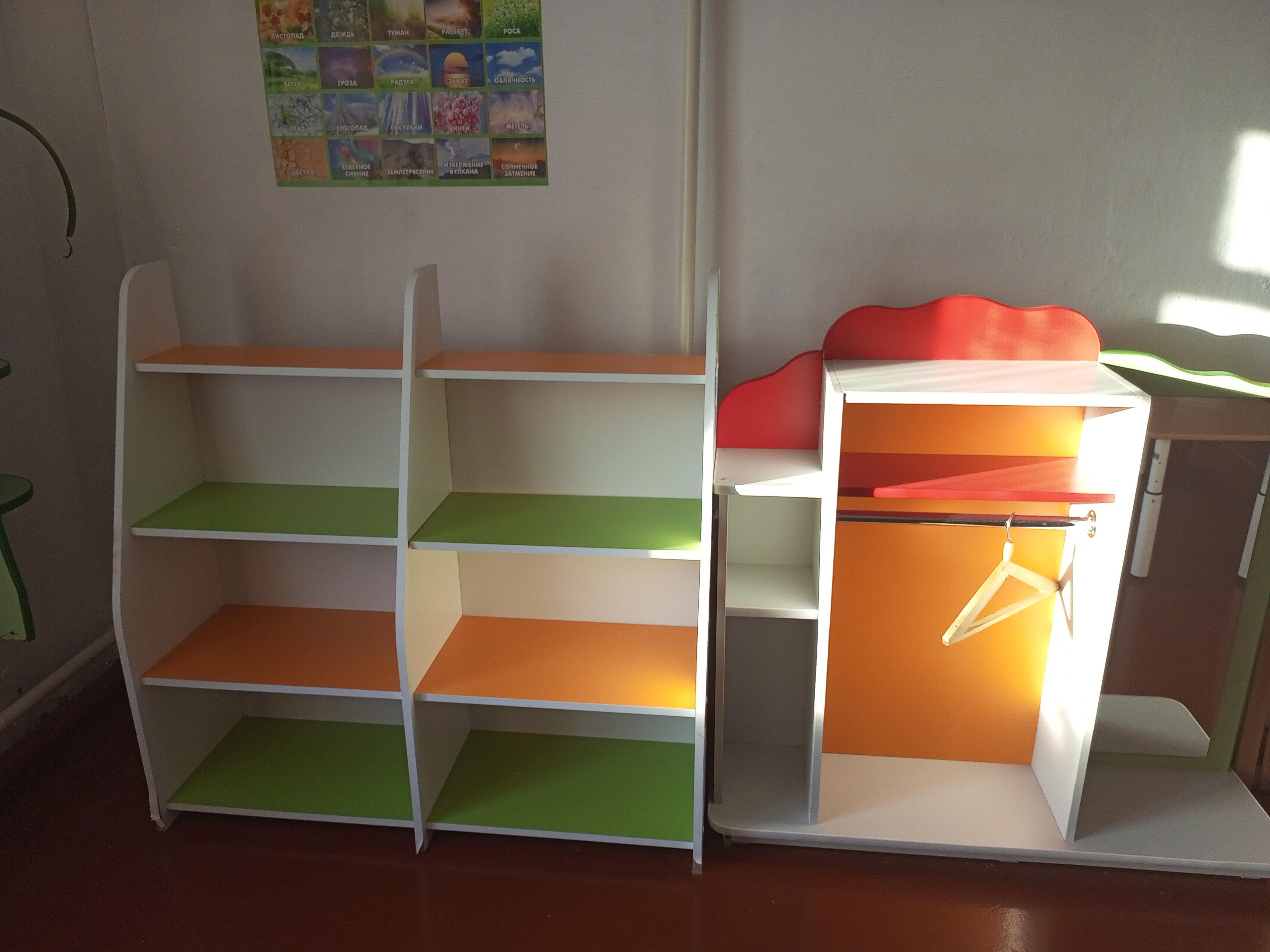 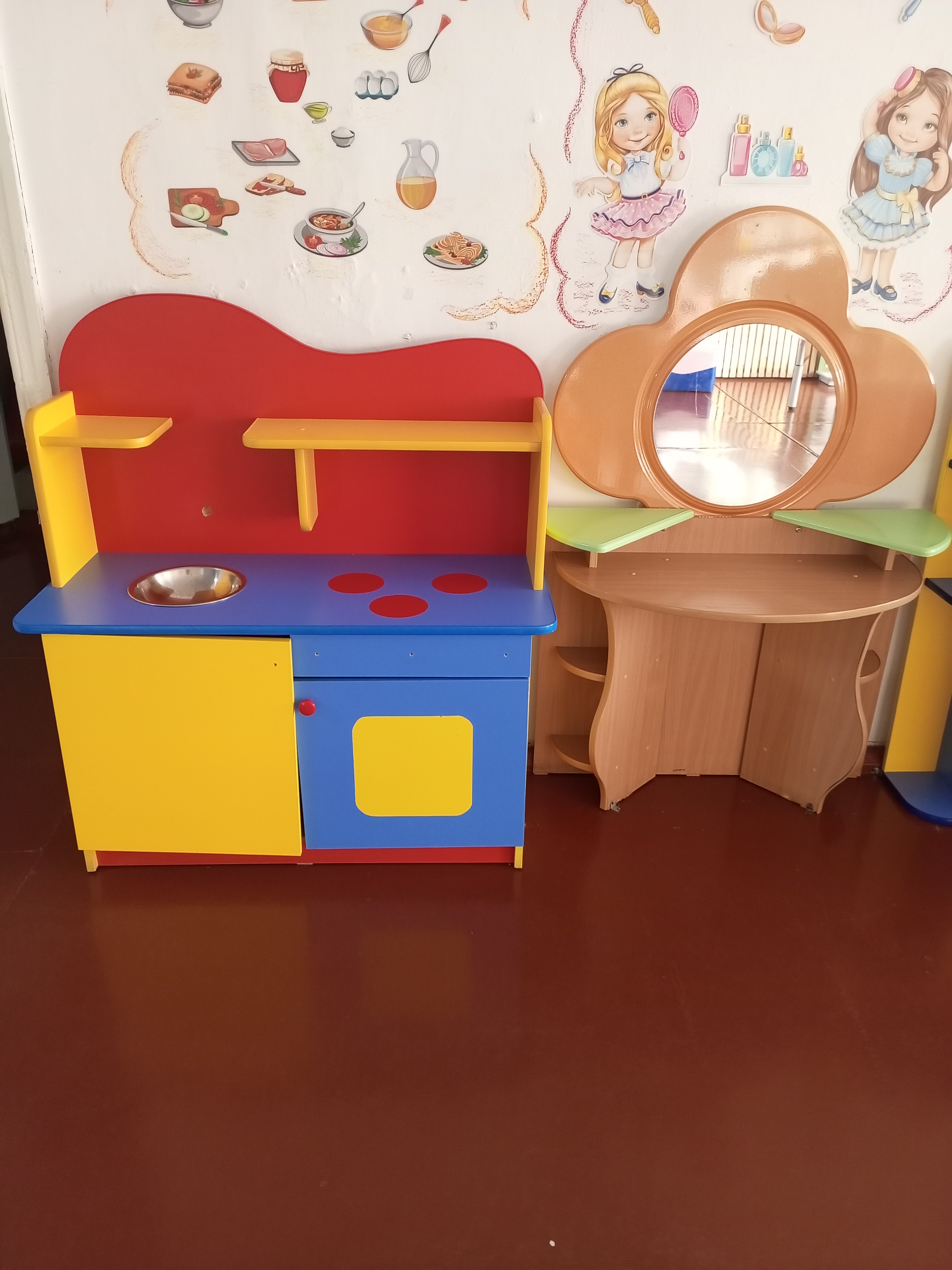 «Бросовый материал — это все то, что можно было без жалости выкинуть, а можно и использовать, дав волю безграничной детской фантазии»

О. Шлосс
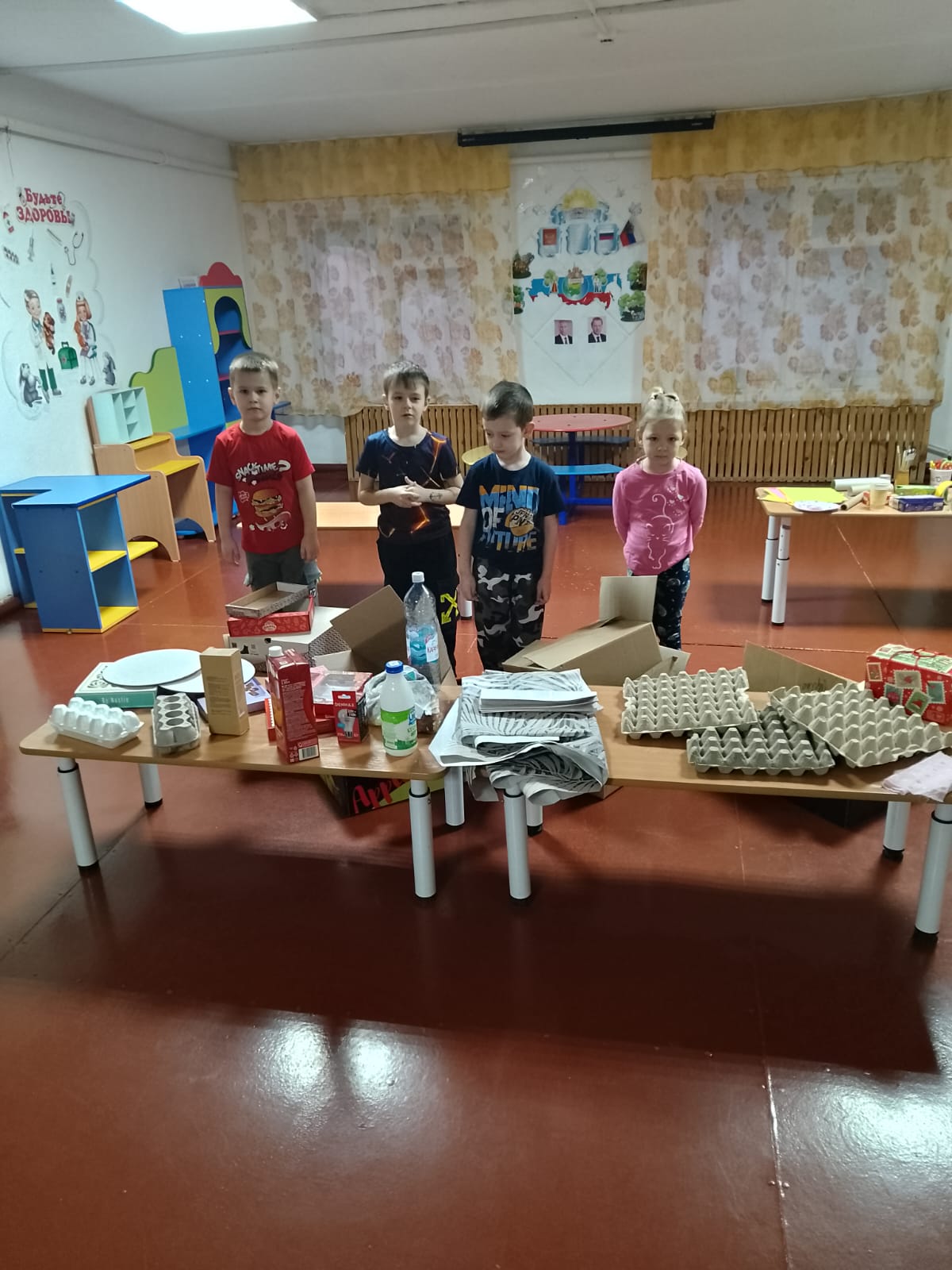 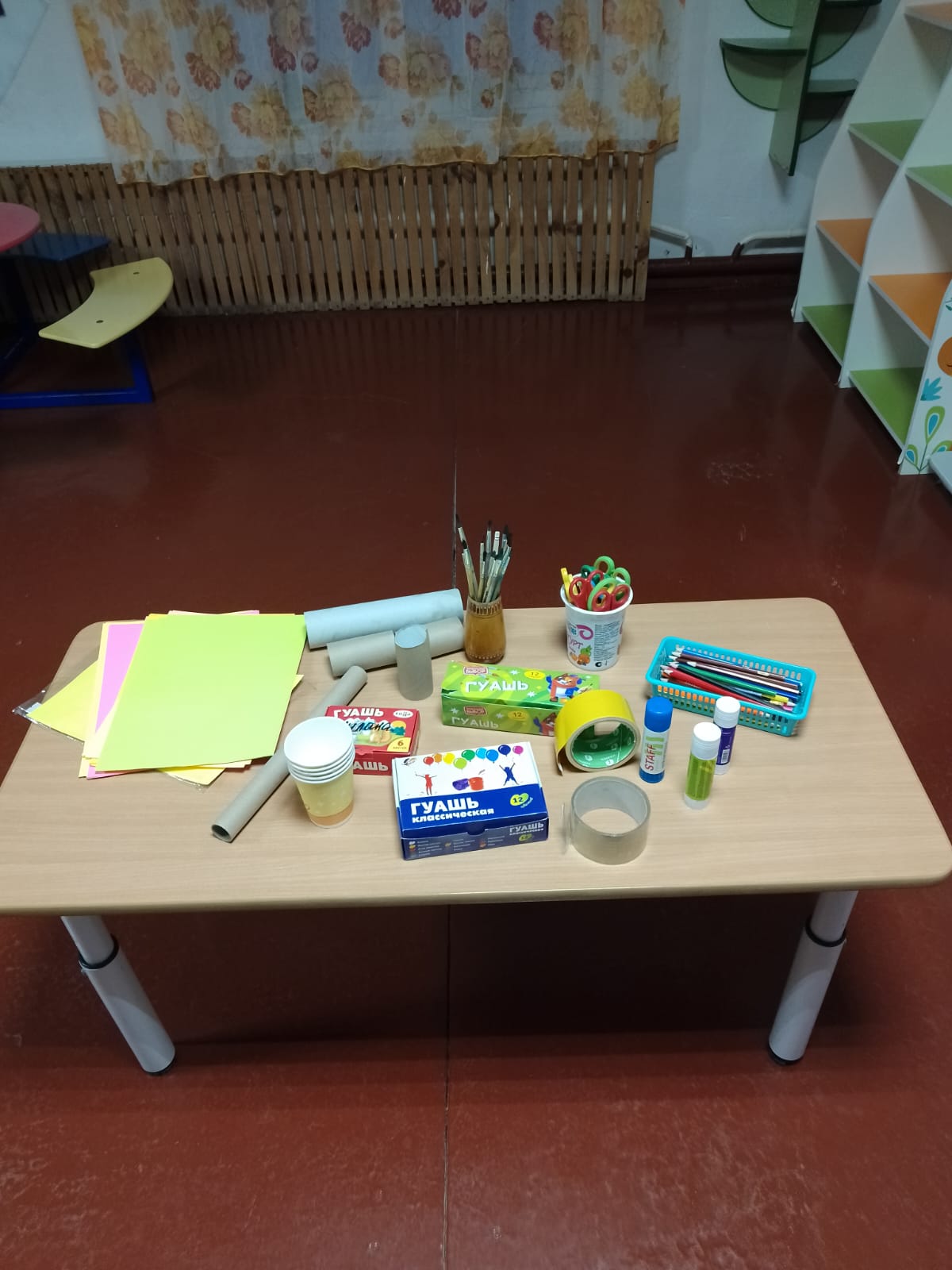 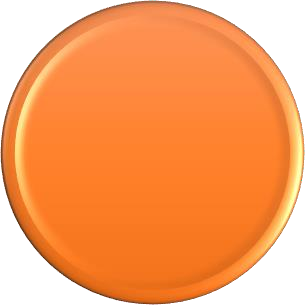 Планирование режимных моментов тематического дня«Один день без игрушек                        Обсуждали распорядок дня и правила группы
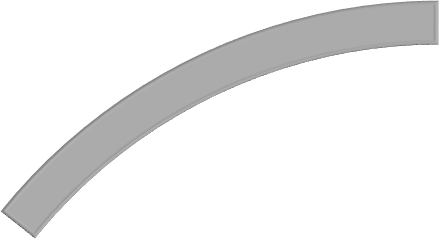 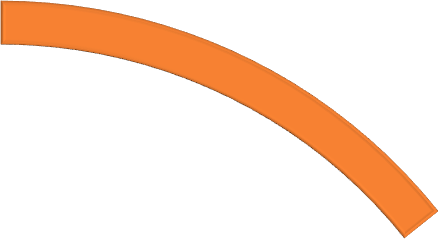 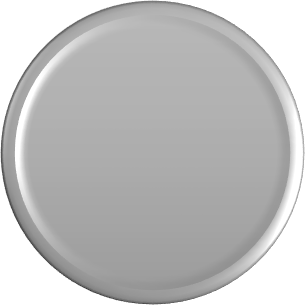 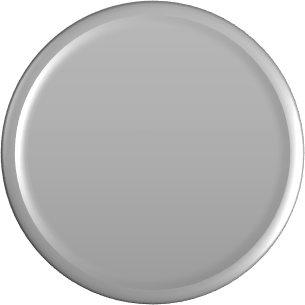 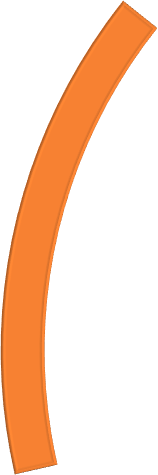 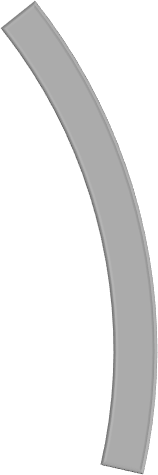 Играли в игры, сделанные руками родителей из подручного
материала
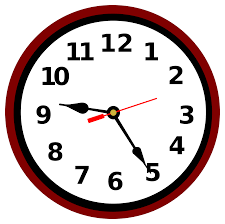 Использовали вместо
спортивного инвентаря карандаши, веревки, коврики
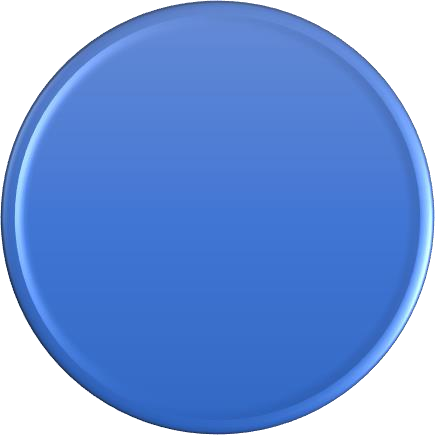 Утренний прием
Театрализованная деятельность
Утренняя гимнастика
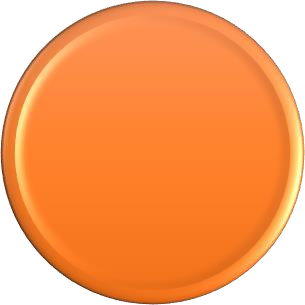 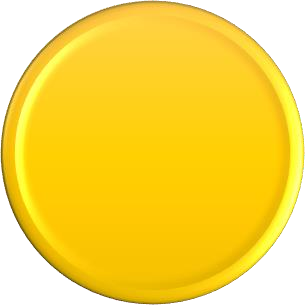 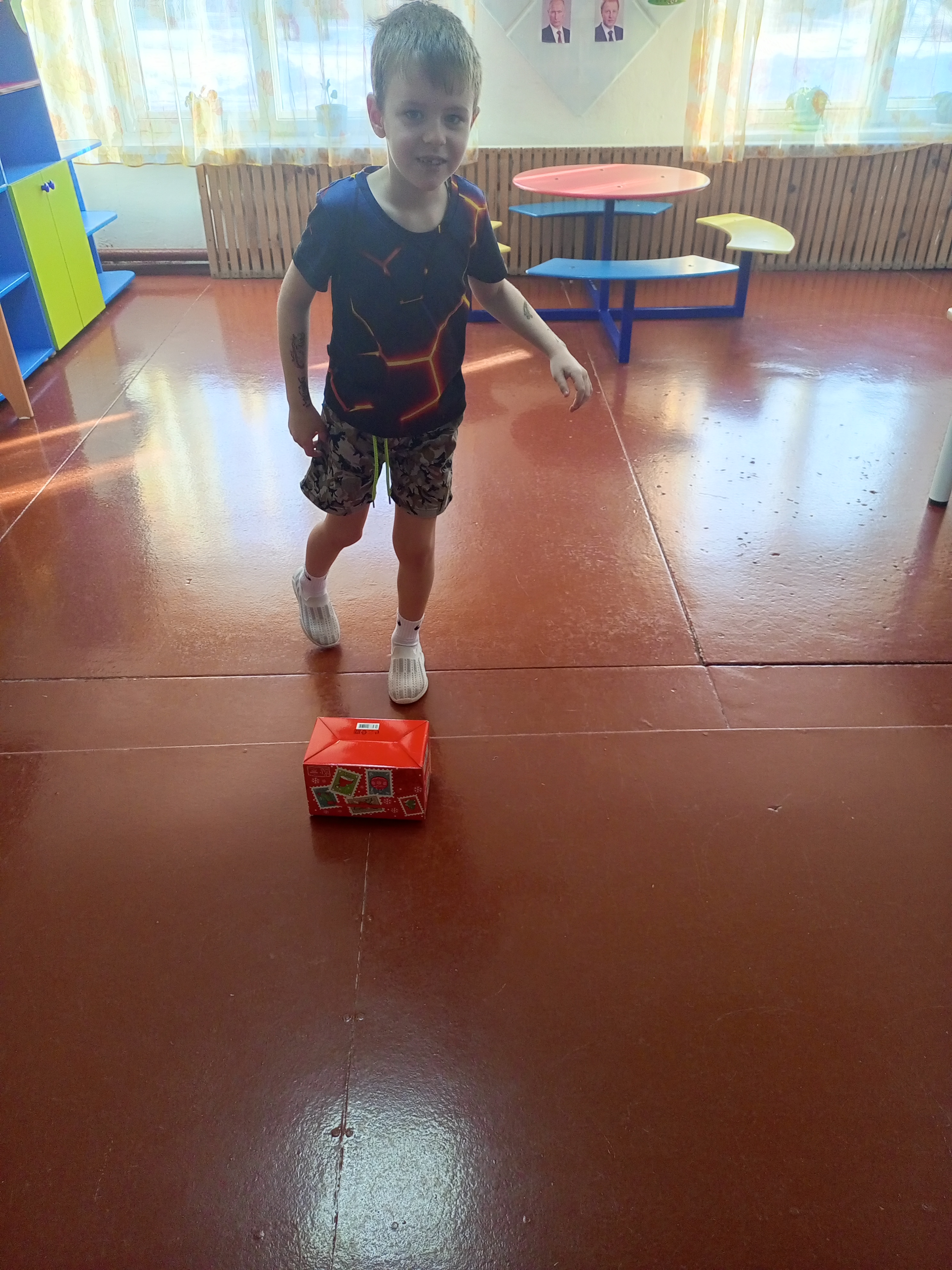 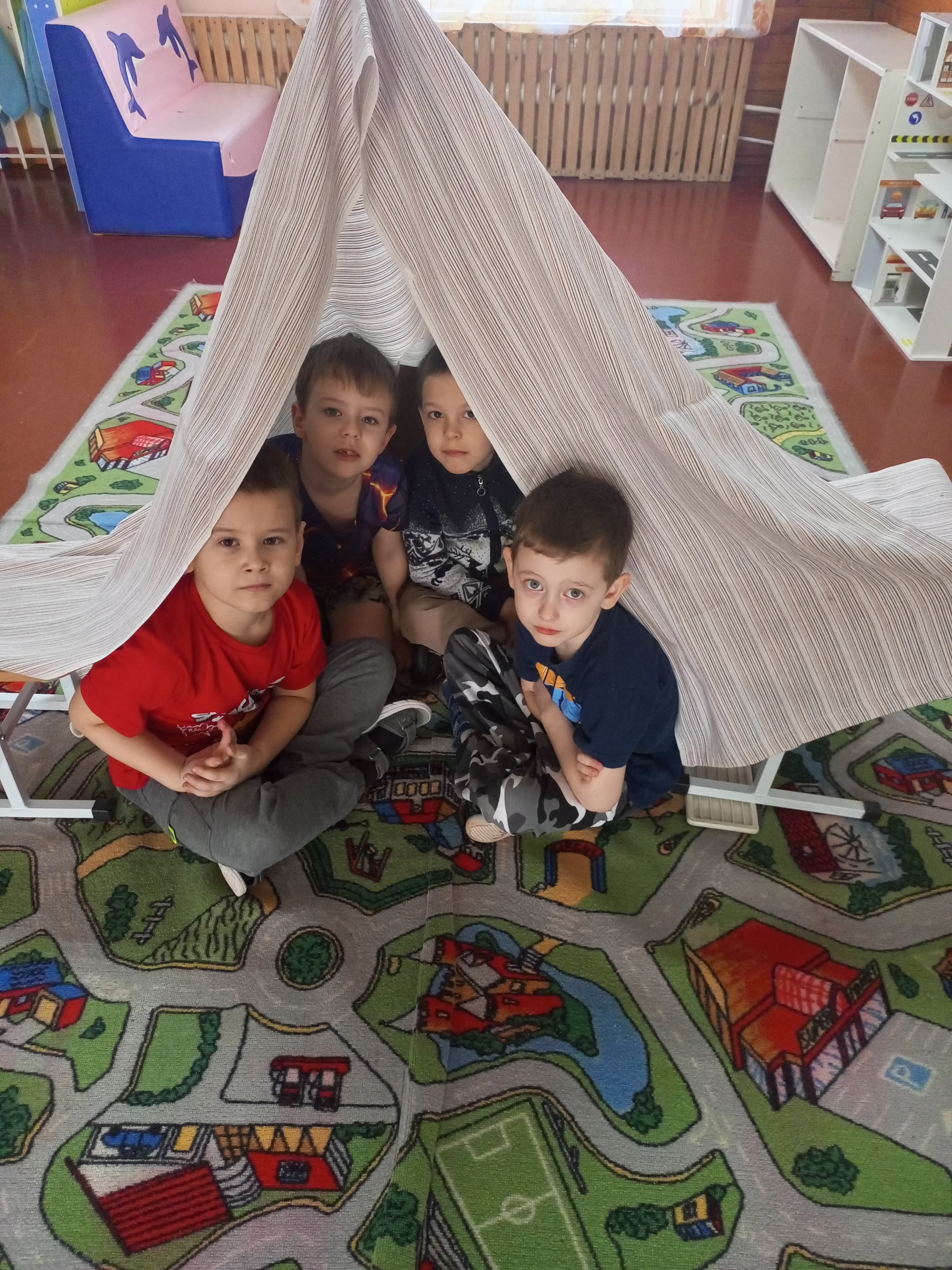 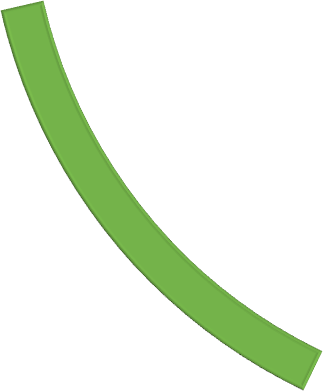 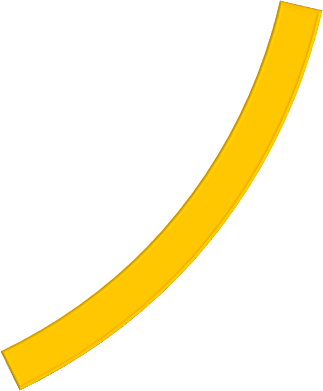 Настольные игры
Занятия
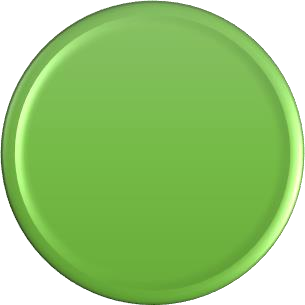 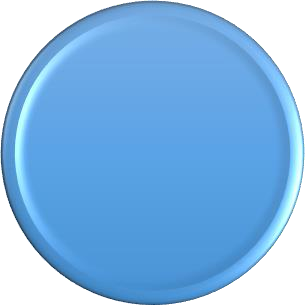 Индивидуальная работа с детьми
Прогулка
На занятии по физической культуре вместо мяча использовали коробки
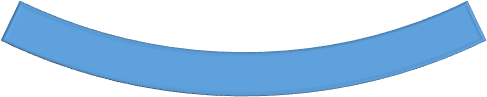 Соорудили шалаши из подручных
материалов (тряпки, палки )
Итог дня
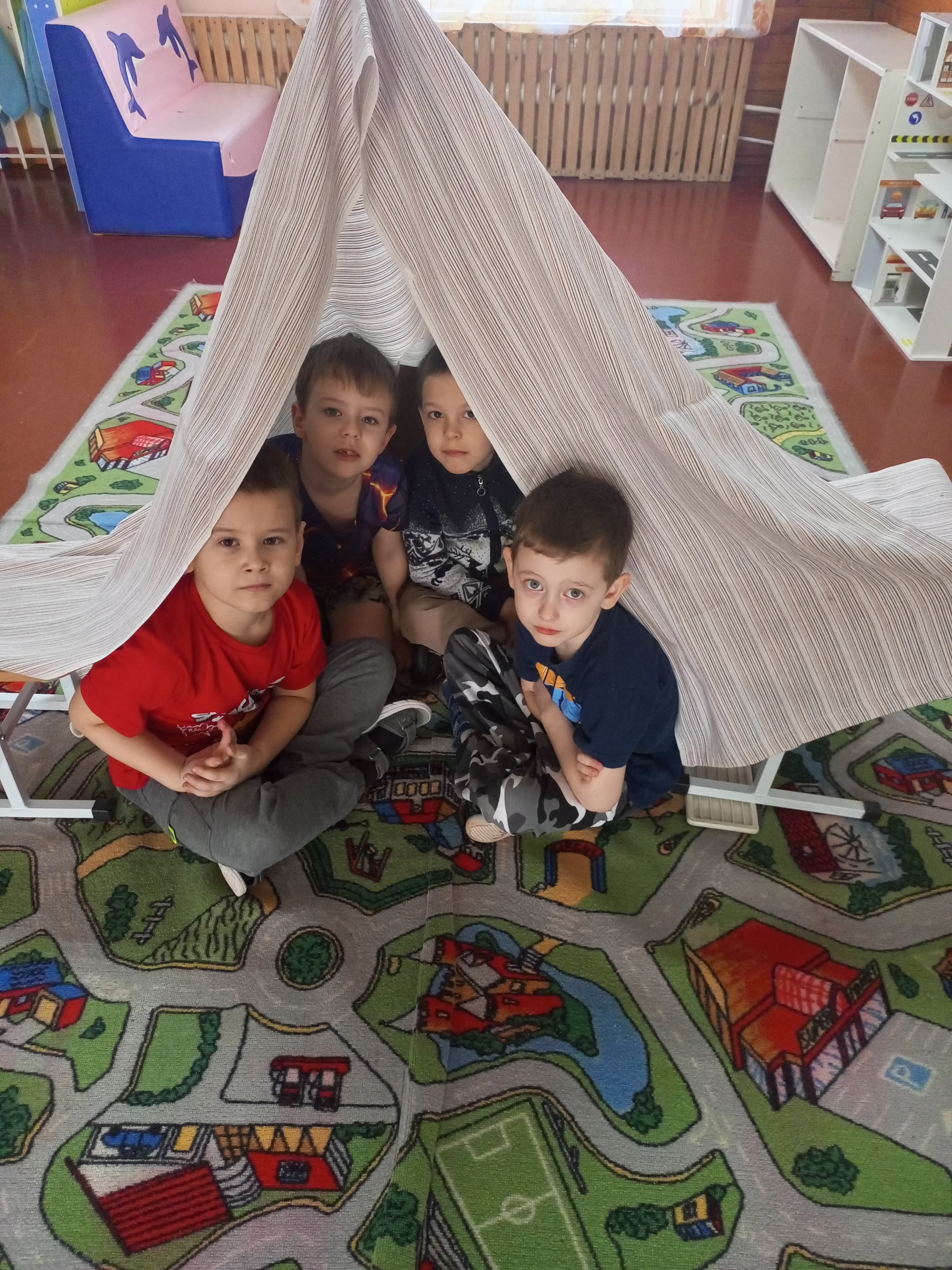 Конструирование из бросового материала
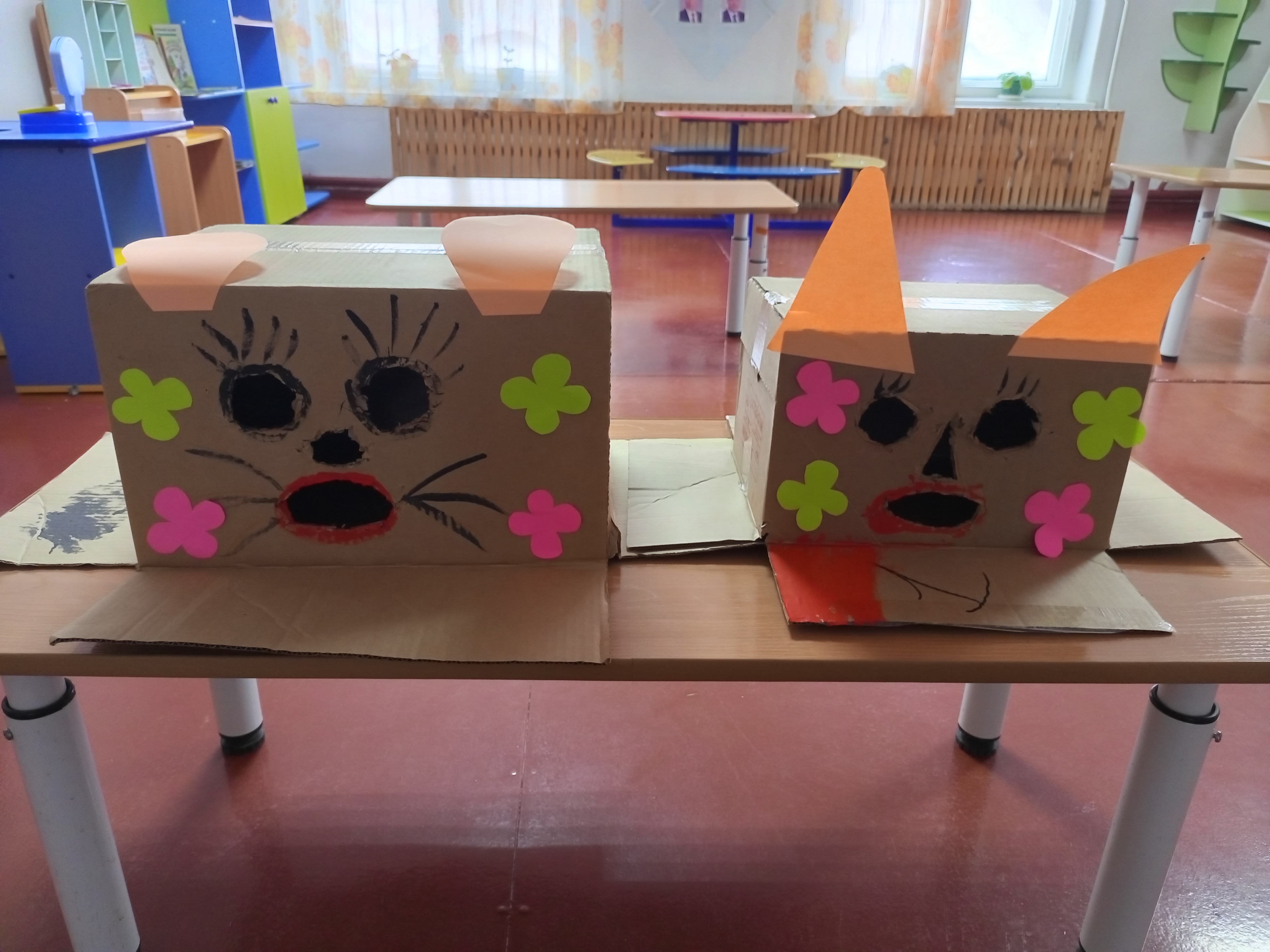 Сюжетно-ролевая игра «На поиски пропавших игрушек»
Совместные работы детей с родителями
Роман и Дима изготовили машину для игры
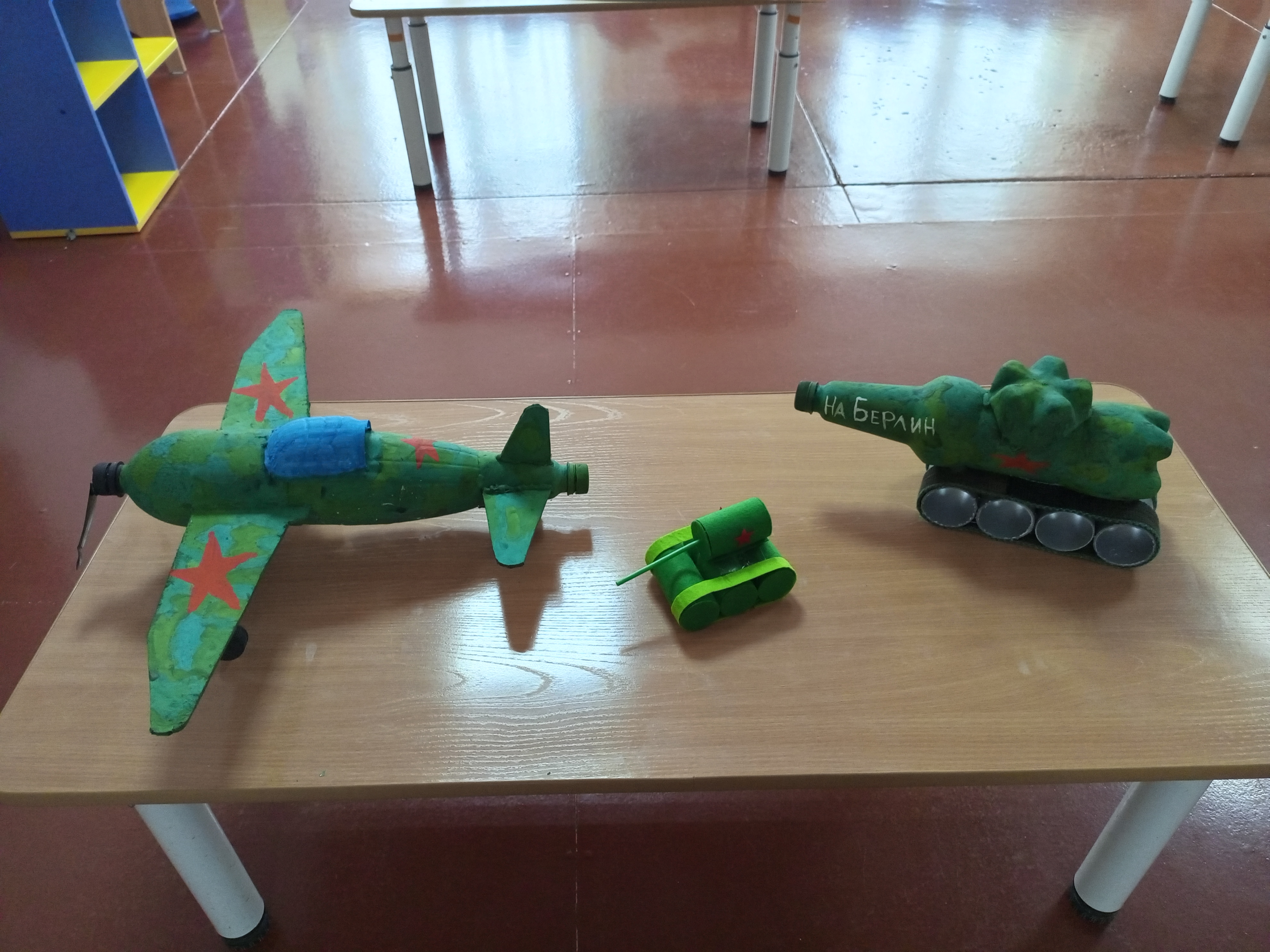 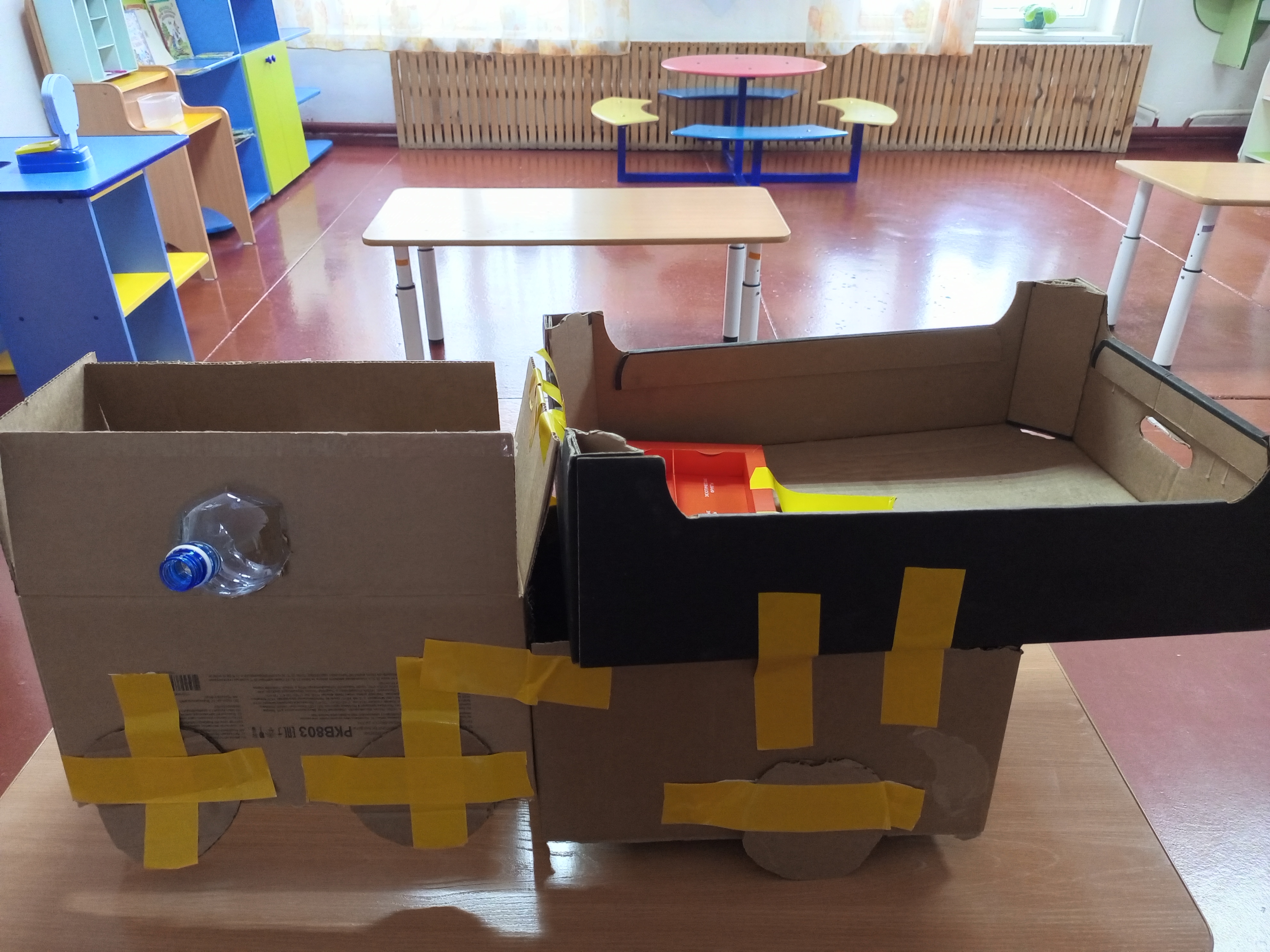 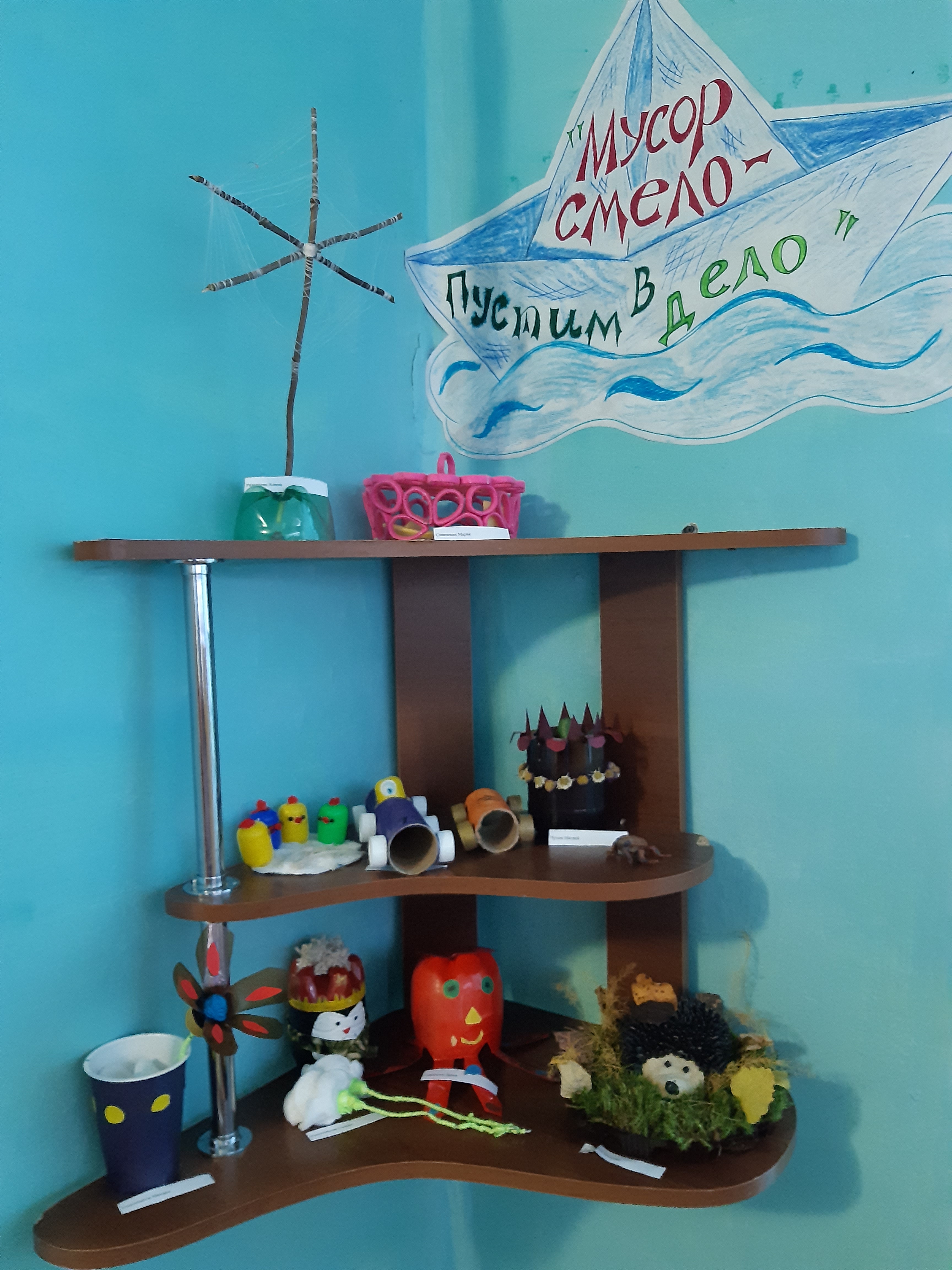 Работы наших детей из бросового материала (стаканчики,бутылочки,втулки и т.д.)
СПАСИБО      
 ЗА      
   ВНИМАНИЕ!